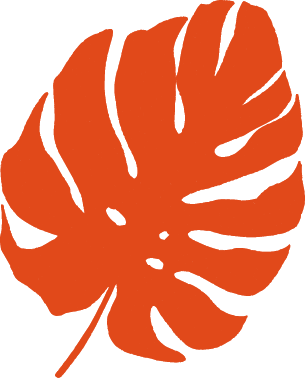 THỰC HÀNH TIẾNG VIỆT
TỪ TƯỢNG HÌNH, TỪ TƯỢNG THANH
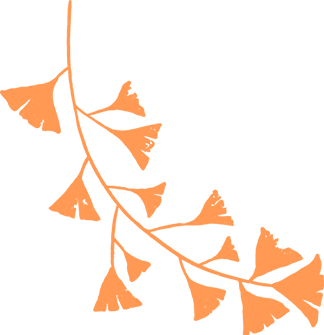 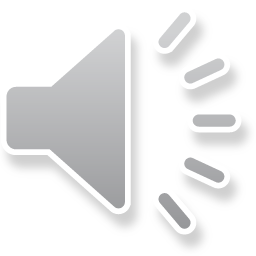 Câu 2 (trang 20 sgk Ngữ văn lớp 8 Tập 1): Liệt kê năm từ tượng hình gợi tả hình ảnh, dáng vẻ của con người và năm từ tượng thanh mô phỏng âm thanh của thế giới tự nhiên.
Trả lời
- Năm từ tượng hình gợi tả hình ảnh, dáng vẻ của con người: lom khom, thướt tha, lừ đừ, thất thiểu, tập tễnh.
- Năm từ tượng thanh mô phỏng âm thanh của thế giới tự nhiên: xào xạc, ào ào, lộp bộp, tích tắc, soàn soạt.
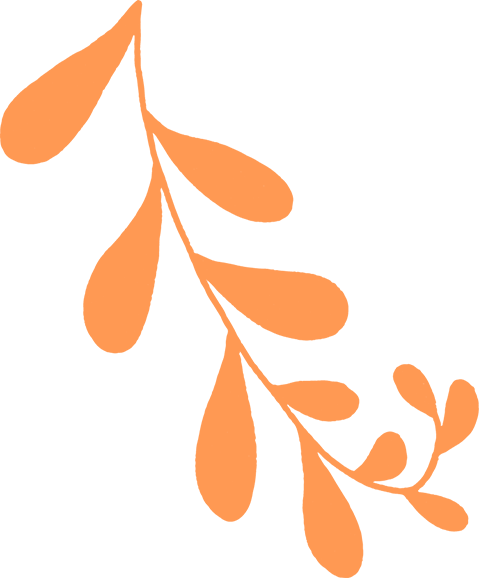 Câu 3 (trang 20 sgk Ngữ văn lớp 8 Tập 1): Điền từ tượng thanh, từ tượng hình phù hợp vào chỗ trống (làm vào vở):
a. Đêm khuya thanh vắng, chỉ còn tiếng mưa rơi… bên hiên nhà.
b. Mùa đông, cây bàng vươn dài những cành…, trơ trụi lá.
c. Sự tĩnh lặng của đêm tối khiến tôi nghe rõ tiếng côn trùng kêu… từ ngoài đồng ruộng đưa vào.
d. Ở miệt này, sông ngòi, kênh rạch bủa giăng… như mạng nhện.
đ. Đó là một ngôi làng đặc biệt nằm giữa những ngọn núi đá…ở Hà Giang
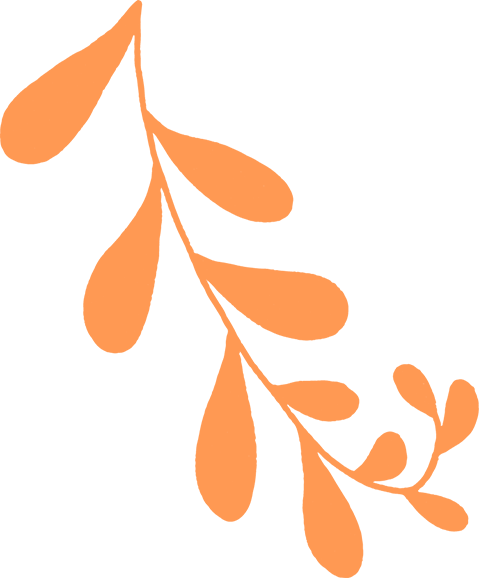 Trả lời
a. Đêm khuya thanh vắng, chỉ còn tiếng mưa rơi… bên hiên nhà.
b. Mùa đông, cây bàng vươn dài những cành…, trơ trụi lá.
c. Sự tĩnh lặng của đêm tối khiến tôi nghe rõ tiếng côn trùng kêu… từ ngoài đồng ruộng đưa vào.
d. Ở miệt này, sông ngòi, kênh rạch bủa giăng… như mạng nhện.
đ. Đó là một ngôi làng đặc biệt nằm giữa những ngọn núi đá…ở Hà Giang
tí tách
khẳng khiu
rả rích
chi chít
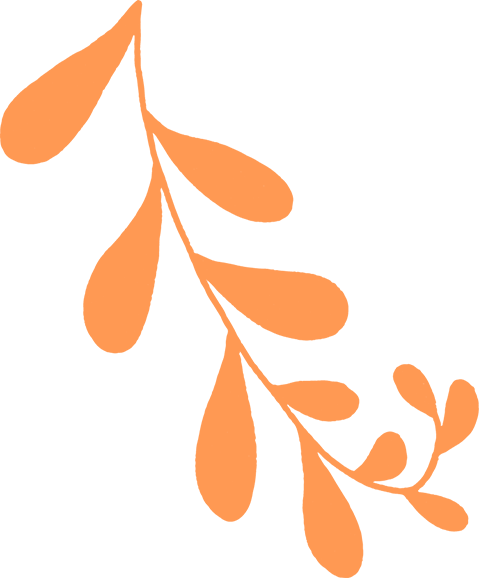 sừng sững
Câu 4 (trang 20 sgk Ngữ văn lớp 8 Tập 1): Tìm ít nhất hai ví dụ về việc sử dụng từ tượng hình, từ tượng thanh ở những văn bản mà em đã đọc và cho biết tác dụng của chúng trong những trường hợp ấy.
Trả lời
- Ví dụ 1: Cai lệ tát vào mặt chị một cái đánh bốp, rối hắn cứ nhảy vào cạnh anh Dậu.
→ Từ tượng thanh “bốp” giúp cho người đọc hình dung rõ hơn sự độc ác, máu lạnh của tên cai lệ.
- Ví dụ 2: Thằng Dần vục đầu vừa thổi vừa húp soàn soạt. Chị Dậu rón rén bưng một cái bát lớn đến chỗ chồng nằm.
→ Từ tượng hình “rón rén” giúp cho người đọc thấy rõ nét sự ân cần, nhẹ nhàng của chị Dậu.
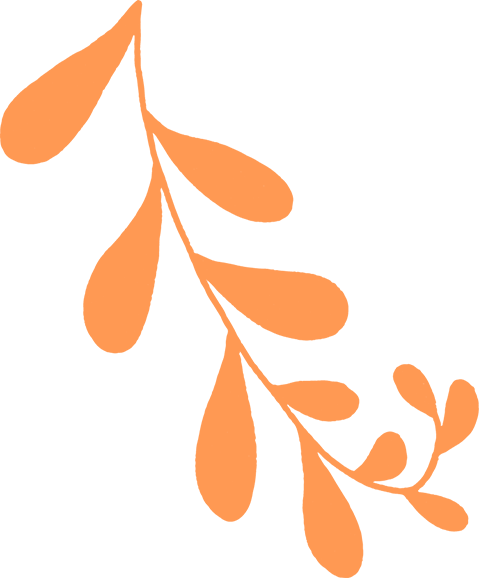 Câu 5 (trang 20 sgk Ngữ văn lớp 8 Tập 1): Phân tích nét độc đáo trong các kết hợp từ ngữ ở các trường hợp sau (chú ý những cụm từ/ câu thơ được in đậm)
a. Khóm trúc, lùm trẻ huyền thoại
Lời ru vẫn vít dây trầu
(Trương Nam Hương, Trong lời mẹ hát)
b. Đâu những chiều sương phủ bãi đồng
Lúa mềm xao xác ở ven sông
(Tố Hữu, Nhớ đồng)
c. Con nghe dập dờn sóng lúa
Lời ru hóa hạt gạo rồi
(Trương Nam Hương, Trong lời mẹ hát)
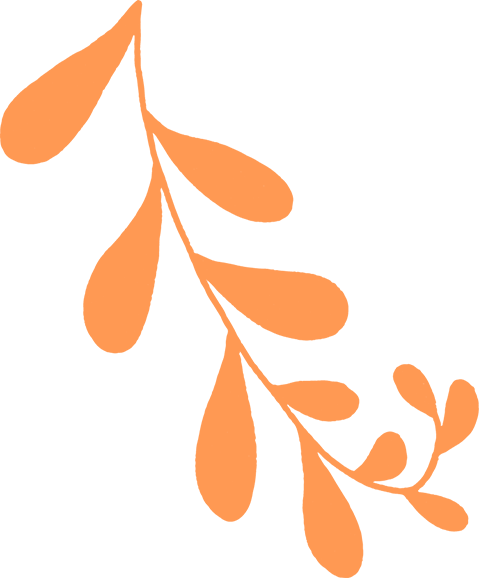 Câu 5 (trang 20 sgk Ngữ văn lớp 8 Tập 1): Phân tích nét độc đáo trong các kết hợp từ ngữ ở các trường hợp sau (chú ý những cụm từ/ câu thơ được in đậm)
Trả lời
a. Tác giả sử dụng từ tượng hình “vít” cho người đọc thấy được sự gắn kết, khăng khít của các sự vật được nhắc đến trong câu thơ.
b. Tác giả sử dụng từ tượng thanh “xao xác” giúp cho câu thơ trở nên sống động, có hồn hơn.
c. Tác giả sử dụng từ tượng hình “dập dờn” giúp miêu tả rõ nét, sinh động hơn hoạt động của sự vật được nói đến.
Câu 6 (trang 20 sgk Ngữ văn lớp 8 Tập 1): Viết đoạn văn kể về một kỉ niệm đáng nhớ của em trong mùa hè vừa qua. Trong đoạn văn có sử dụng ít nhất một từ tượng hình hoặc từ tượng thanh.
Đoạn văn tham khảo
Kỳ nghỉ hè vừa qua, em cùng gia đình đi tham quan vịnh Hạ Long. Đã lâu lắm rồi em mới có một kì nghỉ hè thoải mái như thế này. Để chuẩn bị cho chuyến đi em đã sắp xếp quần áo, đồ ăn uống... từ ngày hôm trước. Ô tô khởi hành từ lúc 5 giờ 30 sáng, gia đình em đã có mặt tại điểm tập trung từ lúc năm giờ. Dọc đường bộ từ Hà Nội đến Quảng Ninh, trước mắt em là cả một bức tranh sơn thuỷ hùng vĩ, từng ngọn núi sừng sững hiện ra trước mắt em. Ô tô luồn lách qua những chiếc cầu và núi đá nhỏ, sau hơn một tiếng thì đoàn du lịch bắt đầu xuống xe để đi tàu thuỷ tham quan các hang động. Từ những vòm đá cao nhất rủ xuống những dải thạch nhũ cột băng pha trộn đủ mọi màu sắc của cầu vồng, em nghe nói hang đẹp nhất là hang Đầu gỗ. Đây là cung điện với nhiều gian phòng ngoắt ngoéo, chỉ một giọt nước nhẹ rơi xuống từ những dải nhũ đá cũng đủ phá vỡ sự im lặng. Cả buổi sáng, em cùng gia đình chỉ tham quan hang động, mọi người bắt đầu chụp nhanh cảnh đẹp ở đây rồi vội vàng lên xe đến nhà nghỉ.
Buổi chiều cả nhà em ra vườn hoa chụp ảnh làm kỷ niệm rồi lên núi ngay gần nhà nghỉ "Thăng Long" ngắm cảnh. Buổi tối, những chiếc đèn thắp sáng mọi nơi, em cùng mẹ ra ăn chè ở quán, cạnh khách sạn nơi mà gia đình em đang ở. Còn bố thì đọc báo, xem tivi ở phong nghỉ. Thời gian trôi qua, cả đoàn bắt đầu lên đường về Hà Nội. Sức hấp dẫn của vịnh Hạ Long đã khiến cho nới đây quanh năm luôn là điểm hội tụ của khách du lịch trong và ngoài nước. Mọi người đều đến đây tham quan, nghỉ ngơi, tắm biển... Ai cũng thấy khoan khoái, hài lòng trước vẻ đẹp kì quan của thế giới.
04
VẬN DỤNG
[Speaker Notes: 更多素材资源- B-lue-D-ragonfly- DESIGN]
Sử dụng SGK, kiến thức đã học viết đoạn văn ngắn (khoảng 150 chữ) với chủ đề “NGƯỜI EM YÊU THƯƠNG”
trong đó có sử dụng ít nhất 1 từ tượng thanh và 1 từ tượng hình